Työelämän kehittäminen alueilla – katsaus ja keskustelu
TNO-foorumi
25.11.2020
Esityksen sisältö
Työelämän kehittämisestä kuluvalla hallituskaudella

TYÖ2030-ohjelma

TEM ja työelämän kehittäminen

Kysymyksiä, näkemyksiä, yhdessä keskustelua
TEM/TTM Antti Närhinen
14.9.2020
2
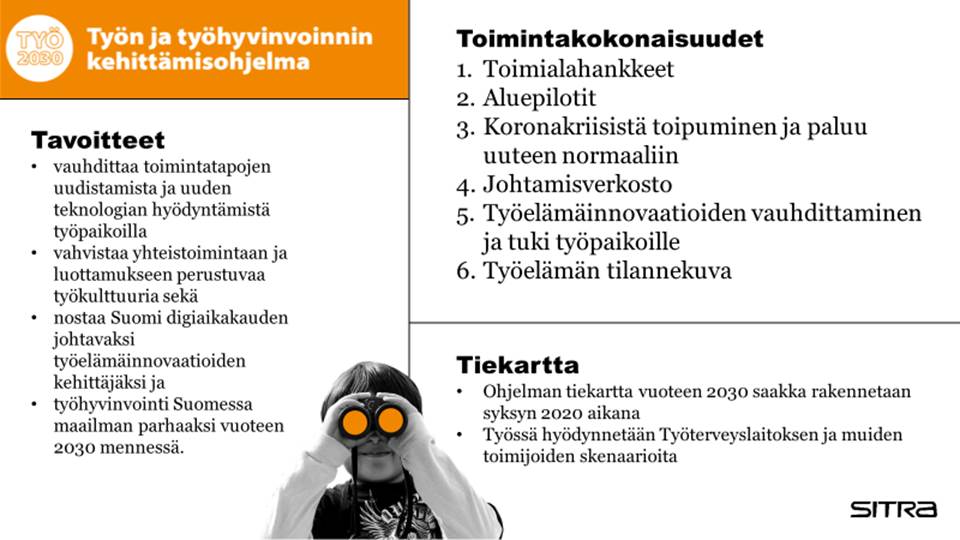 Vaakakuvapaikka
Oikean yläkulman sävytystä voi vaalean kuvan kanssa tummentaa ja tumman kuvan kanssa vaalentaa.
TYÖ2030 ALUEPILOTIT
Yhden tai useamman ELY-keskuksen yhdessä koordinoimia kehittämishankkeita
Työelämän kehittämistä edistävien tapojen kokeiluja alueiden työpaikoilla
Alueellisen työelämän kehittämisosaamisen vahvistaminen
Alueen työelämätoimijoiden välisen yhteistyön kehittäminen
Koronasta johtuvat poikkeusolot ja niistä toipuminen !! 
Tavoitteena mm levitettävissä oleva alueellisen työelämän kehittämistoiminnan malli (työelämävalmentaja)

Käynnistyviä pilotteja 3 kplEtelä-Savo; Lappi; Pohjois-Savo & Pohjois-Karjala
[Speaker Notes: Työelämävalmentaja-toimintamallin tarkoitus tukea työpaikkoja, varsinkin pk-. Lisäksi TEV toimintaa olisi työpaikkojen neuvonta, valmentaminen ja työelämän kehittämistoiminnan aktivoiminen, alueen eri työelämätoimijoiden välinen verkottaminen, aluepilotin tulosten levittäminen sekä ohjelman tunnetuksi tekeminen alueella]
Lisää TYÖ2030-toimintaa
Workathlon-konseptiTyöelämäinnovaatioiden vauhdittamiseksi työpaikoilla. Yritysten ja muiden organisaatioiden yhteistyöverkostot voivat saada sparrausapua asiantuntijoilta haasteidensa ratkaisuun tai unelmien toteuttamiseen. 
Fast Expert TeamsTyöelämän ajankohtaisia ilmiöitä käsitellään ja ratkaistaan nopeilla ratkaisutiimeillä, jotka kokoavat yhteen kehittäjäverkoston ja tuottavat ratkaisuja työpaikkojen kehittämisen tueksi sekä päätöksentekoa varten
WORK UP-webinaarisarja työn murroksesta 
JohtamisverkostoYritysten ja organisaatioiden johtajista koostuva kummiverkosto. Jakaa ja viestii hyvistä käytännöistä. Tekee yhteistyötä myös oppilaitosten ja korkeakoulujen kanssa nuorten ja tulevaisuuden johtajien saavuttamiseksi. 
Työelämäinnovaatioiden tuki ja vauhdittaminen Kohteena työpaikat, suunnittelussa tarkemmin v. 2021
TYÖ2030-ohjelmasta ja -toiminnasta lisää www.ttl.fi/tyo2030
TEM/TTM Antti Närhinen
14.9.2020
5
TYÖ 2030 tulevan toiminnan painopisteet
Tuottavuus, työhyvinvointi ja työn merkityksellisyys
Luottamus ja yhteistyö
Osaaminen ja jatkuva oppiminen
Digitalisaatio ja työelämäinnovaatiot

Johtajuus läpäisee kaikki teemat

Visio: Maailman paras työelämä 2030
TEM/TTM Antti Närhinen
14.9.2020
6
TEM ja työelämän kehittäminen
Työ- ja elinkeinopolitiikka
Työelämän laatu ja tuottavuus 
Monimuotoisuus ja tasa-arvo
Työkyky-ohjelma
Osaamisen johtaminen ja kehittäminen työelämässä 
Liittymäpintaa jatkuva oppimiseen uudistukseen 
Osaamisen kartoittaminen ja urasuunnittelu
Osaamisen tunnistaminen (työssä opitun)
Oppivan työyhteisön kehittäminen
Työelämän ja osaamisjärjestelmien yhteyden tiivistäminen
Osaamisverkostot – toimijat, toimialat, yritykset/työpaikat, palveluntuottajat
Innovaatiopolitiikka
Innovaatioiden edistäminen ja hyödyntäminen
Aluepolitiikka
ELY:t ja TE-toimistot
Eri verkostot
Muuta relevanttia ja tukevaa toimintaa
ESR – vanha ja uusi rahoituskausi
EU:n elpymisväline (?)
Eri tutkimus-, seuranta- ja monitorointitieto, kuten työolobarometri (niin kansallinen kuin kansainvälinen)
Viestintä ml. some
TEM/TTM Antti Närhinen
14.9.2020
7
Katse eteenpäin - keskustellen
Alueellisten työelämän kehittämisverkostojen toiminnan tehostaminen, tarvittaessa uudelleen elvyttäminen
ELYjen ympärille koottuja
Lisäarvo?

Osaaminen uudistaa työelämää ja työelämä osaamista
Osaamisen kehittämisen merkitys osana työelämän kehittämistä
Jatkuvan oppimisen uudistus
Alueelliset osaamisverkostot ml. SITRAn alueellisen osaamisen ekosysteemitoiminta v. 2021

Muita näkemyksiä ja ajatuksia, esimerkiksi
Ylialueellisen yhteistyön tarve
Resurssit
Ohjaus ja seuranta
Viestintä
Yhteistapahtumat
..
TEM/TTM Antti Närhinen
14.9.2020
8
Minä kiitän